La construction collective d’activités d’apprentissage ayant pour objectifs de conduire les étudiants à mettre en pratique les principes  de  base  de  la  méthodologie  et  de  l’écriture  de  la  recherche,  de  les  introduire  tant  aux  enjeux  bibliographiques  qu’à  ceux  de  la  problématisation de questions de recherche.
Enseignements et
  conseils tirés des exposés?

Possibilités d’actions sur 
facteurs freins?
facteurs facilitateurs?
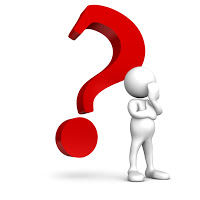 Activité réflexive
30 min